CHAPTER 5 Project Management(การบริหารโครงการ)
Nitinan Mata
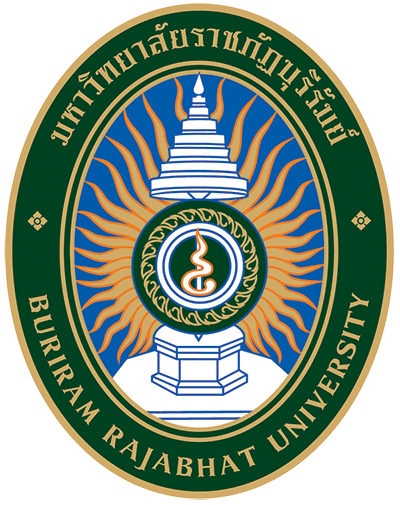 Project Management
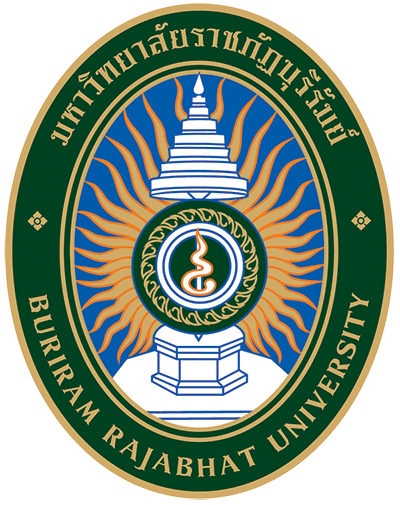 โครงงาน คือ ???

การสร้างแผนงาน
 	เมื่อผู้พัฒนาระบบและลูกค้าได้พบปะพูดคุยกันถึงรายละเอียดที่ลูกค้าต้องการ มักมีคำถามกลับมาเสมอว่า
 	- คุณเข้าใจปัญหาและความต้องการของฉันไหม?
 	- คุณสามารถสร้างระบบที่สามารถแก้ปัญหานี้ได้ใช่ไหม
 	- คุณใช้ระยะเวลานานเท่าไร
 	- คุณจะคิดราคาเท่าไร
2
[Speaker Notes: โครงการต้องมีลักษณะสำคัญ ได้แก่ วัตถุประสงค์ชัดเจน มีระยะเวลาเริ่มต้นและสิ้นสุด ประกอบไปด้วยกลุ่มของงาน ดำเนินงานภายใต้เงือนไขของเวลา ต้นทุนและคุณภาพของงาน
นอกจากนี้โครงงานหรือโปรเจคยังมีลักษณะเป็นแบบชั่วคราว คือเกิดขึ้นและสิ้นสุดลงในช่วงเวลาเวลาหนึ่ง ซึ่งขึ้นอยู่กับการดำเนินงานและทรัพยากรให้มัประสิทธิภาพมากที่สุด นั่นคือการบริหารโครงการ

การบริหารโครงการ (Project Management) : เป็นขบวนการจัดการอย่างหนึ่งที่นำเอาความรู้, เครื่องมือ และเทคโนโลยีมาบริหารโครงการนั้น ๆ เพื่อตอบสนองความต้องการของเจ้าของโครงการที่จะได้ผลจากโครงการนั้น ๆ 

ทำไมต้องมีการบริหารโครงการ
ธุรกิจในปัจจุบันแข่งขันกันทางด้านต้นทุน 
ต้องการทำงานให้ได้ดี ต้องรับผิดชอบต่อโครงการมากขึ้น



สำหรับคำถามเกี่ยวกับระยะเวลา และราคา สามารถหาคำตอบได้จากการสร้างแผนงานของโครงการ (Project schedule)]
Project Management
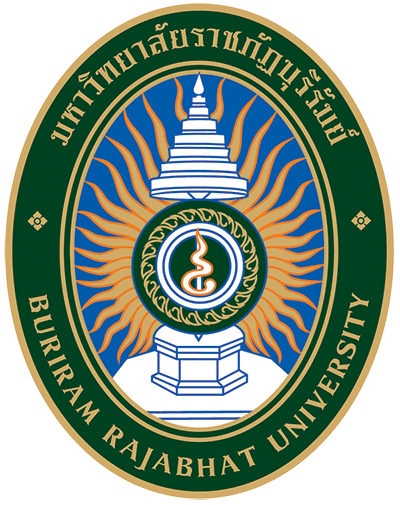 วงจรชีวิตของโครงการหรือระยะเวลาในการบริหารโครงการ
	โครงการทุกประเภท จะมีทั้งหมด 4 ระยะ ได้แก่
ระยะเริ่มต้นโครงการ (Project Initiation)
ระยะวางแผนโครงการ (Project Planning)
ระยะดำเนินโครงการ (Project Execution)
ระยะปิดโครงการ (Project Closing)
3
[Speaker Notes: โครงการทุกประเภท จะมีทั้งหมด 4 ระยะ ได้แก่
ระยะเริ่มต้นโครงการ (Project Initiation) ทีมงานรับผิดชอบต้องเริ่มต้นโครงการด้วยการกำหนดขอบเขต และขนาดของโครงการ รวมทั้งกำหนดกิจกรรมหรืองานที่ต้องทำในแต่ละขั้นตอนของการผลิดซอฟต์แวร์

ระยะวางแผนโครงการ (Project Planning) ผู้บริหารโครงการต้องมีการกำหนดกิจกรรมในแต่ละขั้นตอนของการผลิตอย่างชัดเจน รวมถึงประมาณการใช้ทรัพยากรต่างๆ ไม่ว่าจะเป็นเวลา ต้นทุน และแรงงาน นอกจาดนี้ยังต้องจัดตารางเวลา ประเมินความเสี่ยง ตลอดจนกิจกรรมอื่นๆ

ระยะดำเนินโครงการ (Project Execution) ทีมงานดำเนินกิจกรรมการผลิตซอฟต์แวร์ตามตารางที่จัดไว้ โดยผู้บริหารโครงการต้องติดตาม ดูแลสั่งการและควบคุมการทำงานของลูกทีมให้เป็นไปตามแผนที่กำหนด ในระหว่างการดำเนินงาน สิ่งที่ขาดไม่ได้เมื่อดำเนินงานในแต่ละกิจกรรมเสร็จสิ้น คือรายงานความคืบหน้าของโครงการให้ผู้มีอำนาจรับทราบ

ระยะปิดโครงการ (Project Closing) เป็นระยะสุดท้ายของการบริหารโครงการ เป็นการดำเนินการหลังจากติดตั้งระบบซอฟต์แวร์เพื่อใช้งานเสร็จสิ้นแล้ว กล่าวคือระยะปิดโครงการจะดำเนินการในช่วงการบำรุงรักษาระบบ หรือ Maintenance ของกระบวนการผลิตซอฟฟฃต์แวร์ การปิดโครงการมี 2 ลักษณะคือ
 	1 การปิดโครงการด้วยความสำเร็จ
 	2 การปิดโครงการเนื่องจากความล้มเหลว]
Project Management
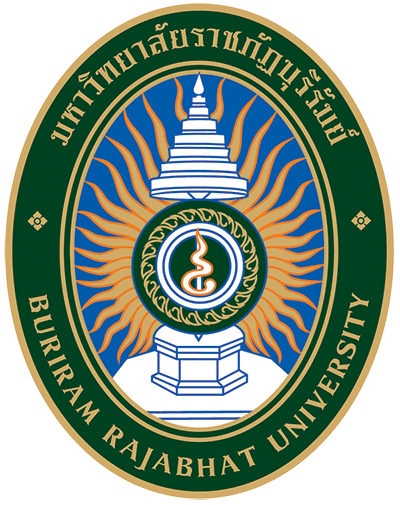 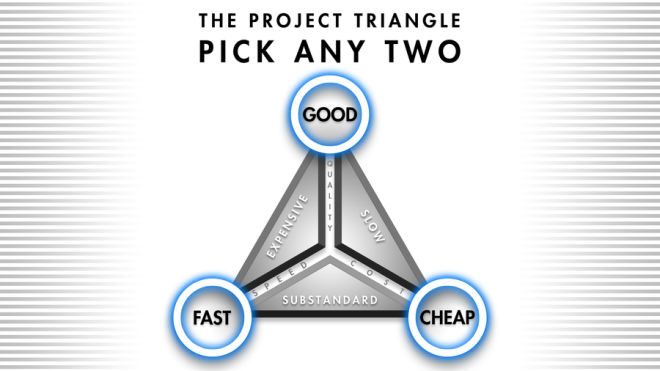 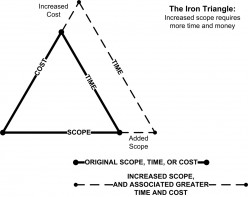 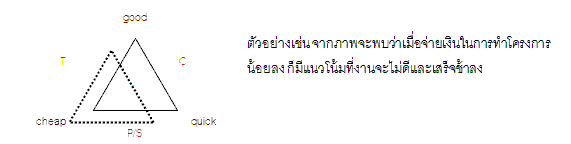 4
[Speaker Notes: ต้นทุนของโครงการมาจาก 3 สิ่ง คือ
P (Performance : ประสิทธิภาพในการทำงาน)
T (Time : เวลา)
S (Scope/objective : ขอบเขตหรือวัตถุประสงค์ของงาน)]
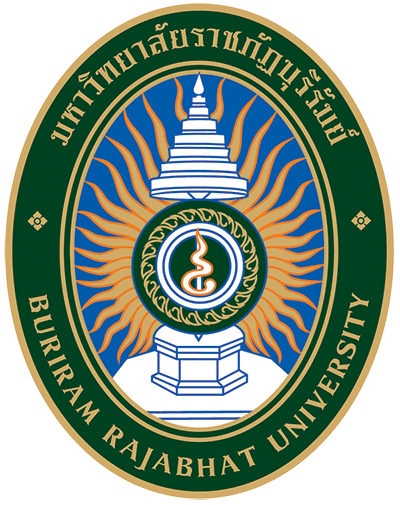 An IT Project Methodology
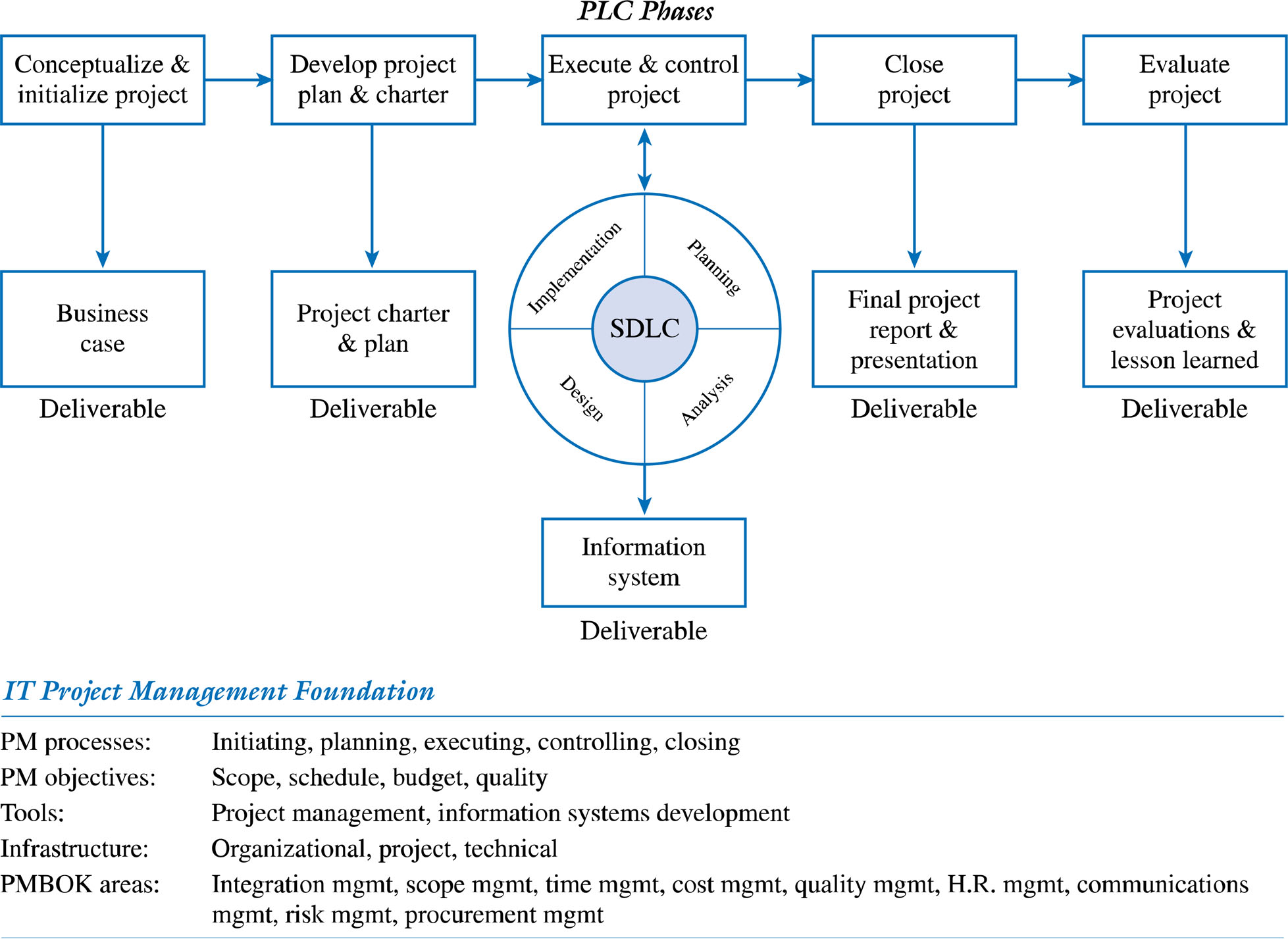 5
Project Management
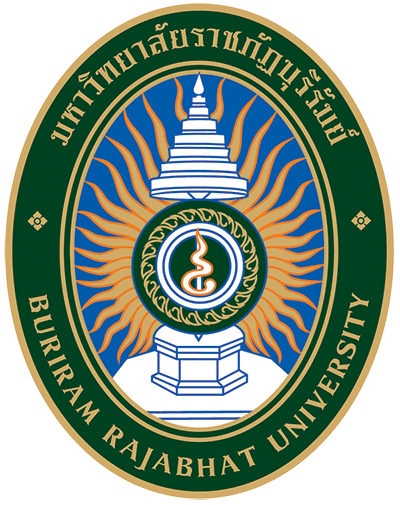 ความยากในการบริหารโครงการผลิตซอฟต์แวร์
	1. ซอฟต์แวร์เป็นผลิตภัณฑ์ที่จับต้องไม่ได้
 	2. กระบวนการในการผลิตซอฟต์แวร์ไม่มีมาตรฐานที่แน่นอน
 	3. โครงการผลิตซอฟต์แวร์ขนาดใหญ่ย่อมมีลักษณะพิเศษแตกต่างกัน
 	4. ความต้องการในการผลิตซอฟต์แวร์เป็นวัตถุดิบที่ไม่สามารถจับต้องได้
6
[Speaker Notes: ดูคำอธิบายในชีทหน้า 5]
Project Management
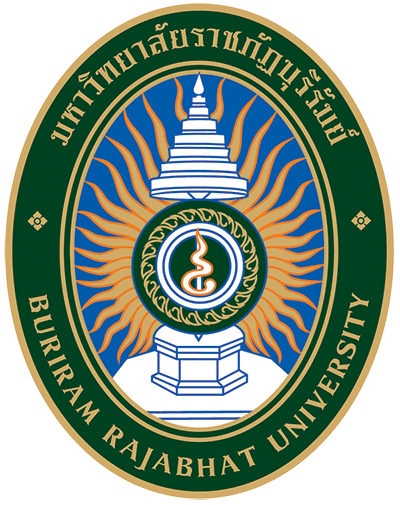 กิจกรรมในการบริหารโครงการ
	1. การเขียนข้อเสนอโครงการ (Proposal Writing)
 	ยื่นข้อเสนอให้กับเจ้าของโครงการ เพื่อขอรับการอนุมัติให้ดำเนินโครงการ การเขียนข้อเสนอจึงเป็นขั้นตอนสำคัญขั้นตอนหนึ่ง การประมูลหรือการขออนุมัติจะสำเร็จลุล่วงได้หรือไม่ขึ้นอยู่กับข้อมูลในข้อเสนอ
7
[Speaker Notes: 1. การเขียนข้อเสนอโครงการ (Proposal Writing)
 	ยื่นข้อเสนอให้กับเจ้าของโครงการ เพื่อขอรับการอนุมัติให้ดำเนินโครงการ การเขียนข้อเสนอจึงเป็นขั้นตอนสำคัญขั้นตอนหนึ่ง การประมูลหรือการขออนุมัติจะสำเร็จลุล่วงได้หรือไม่ขึ้นอยู่กับข้อมูลในข้อเสนอ ซึ่งภายในข้อเสนอโครงการประกอบด้วยวัตถุประสงค์ของโครงการ การประมาณการ ต้นทุน และตารางงาน วิธีการดำเนินงาน และ)ระโยชน์ที่ได้รับจากโครงการ]
Project Management
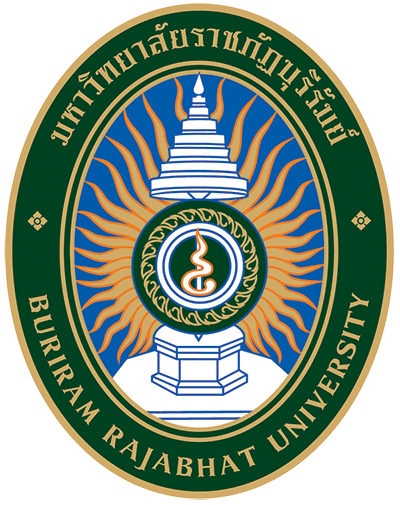 2. การวางแผนและการจัดตารางโครงงาน Project Planning and Scheduling
 	การวางแผน คือ การกำหนดกิจกรรมหลัก กิจกรรมย่อย เป้าหมายของแต่ละกิจกรรม การส่งมอบงาน
 	ส่วนการจัดตารางงาน เป็นงานที่ผู้บริการโครงการต้องเริ่มจากการนำกิจกรรมหลักมาแต่เป็นกิจกรรมย่อย และกำหนดระยะเวลาแล้วเสร็จของแต่ละกิจกรรม
 	1. Gantt Chart
 	2. PERT/CPM
8
[Speaker Notes: 2. การวางแผนและการจัดตารางโครงงาน Project Planning and Scheduling
 	การวางแผน คือ การกำหนดกิจกรรมหลัก กิจกรรมย่อย เป้าหมายของแต่ละกิจกรรม การส่งมอบงาน
 	ส่วนการจัดตารางงาน เป็นงานที่ผู้บริการโครงการต้องเริ่มจากการนำกิจกรรมหลักมาแต่เป็นกิจกรรมย่อย และกำหนดระยะเวลาแล้วเสร็จของแต่ละกิจกรรม
 	เทคนิคในการจัดตารางโครงงาน เพื่อช่วยให้สามารถจัดสรรทรัพยากรให้เหมาะสมกับกิจกรรมได้ง่ายขึ้นได้แก่ 
 	1. Gantt Chart
 	2. PERT/CPM]
Project Management
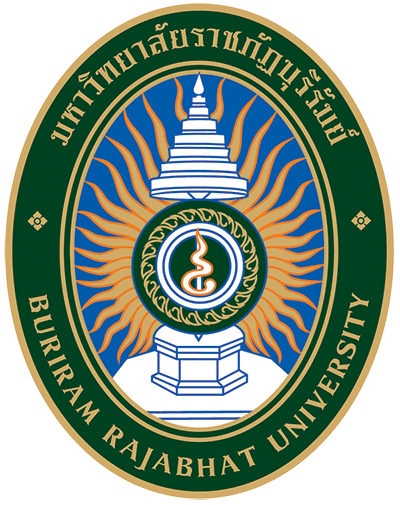 1. Gantt Chart
A
B
C
D
E
F
G
Completed
Incompleted
9
Current week
[Speaker Notes: แผนภูมิแกนต์ พัฒนาขึ้นในปี 1917 โดย Henry L. Gantt เป็นผู้พัฒนาแผนภูมินี้ขึ้นมา เพื่อใช้ในการวางแผนเกี่ยวกับเวลา ใช้แก้ปัญหาเรื่องการจัดตารางการผลิต การควบคุมแผนงานและโครงการการบริหารเชิงวิทยาศาสตร์ เรียกว่า แผนภูมิแกนต์ ซึ่งมีลักษณะเป็นแถบหรือเส้น โดยใช้แกนนอนเป็นเส้นมาตราส่วนแสดงเวลา ส่วนแกนตั้งเป็นมาตราส่วนแสดงขั้นตอนของกิจกรรมหรืองาน หรืออัตรากำลังขององค์การ
 	แผนภูมิแสดงรายละเอียดในการวางแผนระยะเวลาที่ใช้ของงานแต่ละงานของโครงการ เราจะเห็นรายละเอียดว่าโครงการนี้มีงานย่อยๆอะไรบ้าง และแต่ละงานใช้เวลาเท่าไหร่ งานไหนมาก่อนมาหลัง ทำให้วางแผนในการทำงานง่าย


จากผัง กิจกรรม A, C เริ่มพร้อมกัน
แต่กิจกรรม B เริ่มต่อเมื่อ กิจกรรม A เสร็จสิ้น
กิจกรรม D, E เริ่มพร้อมกันภายหลังกิจกรรม B เสร็จ
แท่งสีน้ำเงิน แสดงถึงกิจกรรมยังไม่แล้วเสร็จ
แท่งสีขาว แสดงว่ากิจกรรมแล้วเสร็จ
แท่งที่มีสีผสมกัน แสดงว่าบางส่วนของกิจกรรมดำเนินการแล้ว
Current Week เป็นตัวชี้ว่างานก้าวหน้าหรือ ล้าหลัง]
Project Management
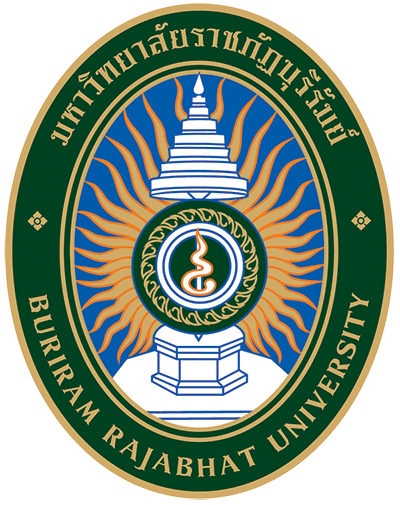 1. Gantt Chart
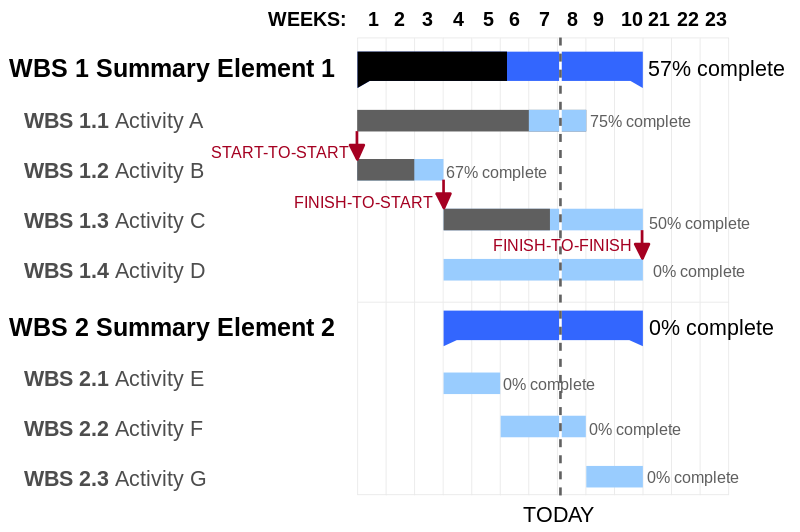 10
[Speaker Notes: ข้อเสียของ Gantt Chart คือ ไม่สามารถแสดงให้เห็นถึงความสัมพันธ์ของกิจกรรมต่างๆ และไม่สามารถบอกได้ว่าถ้ากิจกรรมที่เกิดขึ้นก่อนหน้าเกิดความล่าช้าแล้วจะมีผลกระทบกับกิจกรรมที่เกิดขึ้นทีหลังอย่างไร ดังนั้นโครงการขนาดใหญ่หรือโครงการในปัจจุบันจึงนิยมใช้ เทคนิคอื่นมาร่วมด้วย เช่น PERT/CPM]
Project Management
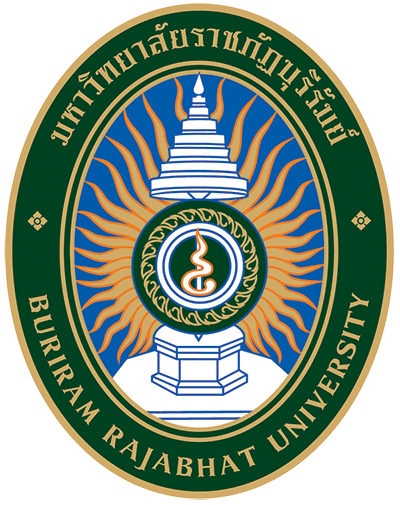 PERT
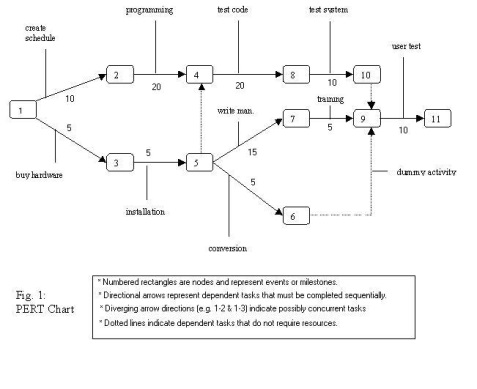 11
[Speaker Notes: PERT (Project Evaluation Review Technique) เป็นเทคนิคในการวิเคราะห์หรือประเมินเวลาที่ต้องใช้ในแต่ละกิจกรรมของโครงการ CPM (Critical Path Method) เป็นเทคนิคในการวิเคราะห็เส้นทางและกิจกรรมวิกฤติ  
เป็นแผนภาพแสดงกิจกรรมของโครงการที่เชื่อมโยงกันในลักษณะของเครือข่าย (ข่ายงาน)  ทำให้ทราบว่าจะต้องดำเนินกิจกรรมใดให้เสร็จสิ้นก่อนกิจกรรมถัดไป โดยแต่ละกิจกรรมจะแทนด้วยเส้นลูกศร  และเชื่อมโยงกันด้วยวงกลม (เรียกว่า “โหนด”)  เพื่อบอกให้ทราบถึงจุดเริ่มต้นและจุดสิ้นสุดของแต่ละกิจกรรม]
Project Management
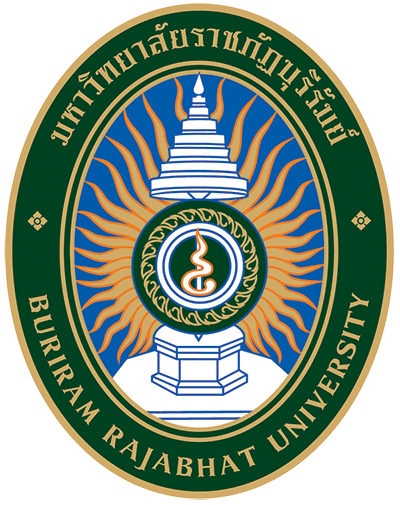 วัตถุประสงค์ของ PERT
วางแผนโครงการ ( Project Planning )
ควบคุมโครงการ ( Project Control )
บริหารทรัพยากร ( Resoures )
บริหารโครงการ ( Project Management )
12
[Speaker Notes: PERT เป็นแผนงานที่สามารถแสดงภาพรวม ของโครงการด้วยข่ายงาน (Network) โดยแสดงกิจกรรมต่าง ๆ ในโครงการ ลำดับการทำงาน และความสัมพันธ์ระหว่างกิจกรรมต่าง ๆ  โดยมีวัตถุประสงค์ดังนี้ 
วางแผนโครงการ ( Project Planning ) โดยจะทำการคำนวณระยะเวลาการทำงาน และแสดงถึงกิจกรรมแต่ละกิจกรรม ว่าควรเริ่มเมื่อใด เสร็จเมื่อใด  และสามารถกำหนดได้ว่ากิจกรรมใดเป็นกิจกรรมสำคัญ ทำงานล่าช้าไม่ได้  หรือล่าช้าได้ไม่เกินเท่าใด  
ควบคุมโครงการ ( Project Control ) สามารถควบคุมการทำงานตามแผนที่ได้วางไว้ และควบคุมการทำงานไม่ให้ล่าช้ากว่ากำหนด  
บริหารทรัพยากร ( Resoures ) สามารถใช้ทรัพยากรต่าง ๆ เช่นเงินทุน บุคลากร เครื่องมือ อุปกรณ์ และอื่น ๆ ได้อย่างมีประสิทธิภาพ และประโยชน์เต็มที่ 
บริหารโครงการ ( Project Management ) งานที่ดำเนินการอยู่อาจจำเป็นต้องเร่ง เพื่อแล้วเสร็จกว่ากำหนด ก็สามารถทำได้ด้วยการเร่งกิจกรรมใดบ้าง เพื่อให้งานแล้วเสร็จในระยะเวลาที่เร็วขึ้น]
Project Management
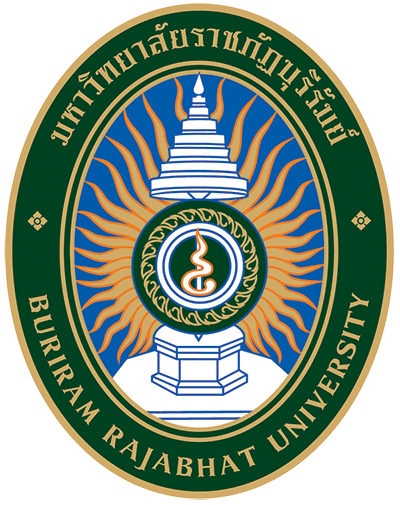 สัญลักษณ์ต่างๆที่ใช้ในการเขียน PERT
A
1
2
3
4
13
[Speaker Notes: คือจุดเชื่อม  node  ที่แสดงถึงเหตุการณ์ตั้งแต่เริ่มแรกโครงการจนจบโครงการ หรือแสดงจุดเริ่มต้นและจุดสิ้นสุดของกิจกรรม
เส้นตรงที่เชื่อมระหว่างโหนด แสดงถึงกิจกรรม หรืองานที่ทำ หัวลูกศรคือจุดเสร็จสิ้นของกิจกรรมหรืองานนั้น
เส้นประที่เชื่อมระหว่างโหนด แสดงถึงกิจกรรมหรืองานสมมุติ () เป็นกิจกรรมที่ไม่มีตัวตนในโครงการ แต่จำเป็นต้องใส่ไว้เพื่อให้ถูกต้องกับความเป็นจริง
หรือกิจกรรมที่ใช้ในกรณีที่ 1 งานมีจุดเริ่มต้นจากสองงานก่อนหน้า

หลักเกณฑ์การเขียน
1. กำหนดจุดเริ่มต้นและจุดสิ้นสุดของโครงการ  โดยจะต้องมีอย่างละจุดเท่านั้น
2. กิจกรรม 1 กิจกรรมจะเขียนแทนด้วยลูกศร 1 เส้น  และบนลูกศรจะมีอักษรและตัวเลขกำกับ  โดยตัวอักษรจะแสดงรหัสของกิจกรรมและตัวเลขจะแทนเวลาที่ต้องทำในกิจกรรม3. -3. กิจกรรมระหว่างโหนด (Node) หรือเหตุการณ์ (Event) จะเชื่อมด้วยลูกศรเดียวเท่านั้น
4. พยายามหลีกเลี่ยงลูกศรตัดกัน
5. กิจกรรมจะต้องเขียนเรียงไปตามลำดับ  ถ้ากิจกรรมหลังเป็นกิจกรรมที่มีความสัมพันธ์กับกิจกรรมก่อนหน้า  ต้องเริ่มต้นทำเมื่อกิจกรรมข้างหน้าทำเสร็จแล้วเท่านั้น
6. กรณีที่มีสองกิจกรรมหรือมากกว่า  มีจุดเริ่มต้นเดียวกันจะต้องเขียนแบบขนาน]
Project Management
งาน	     งานที่ต้องเสร็จก่อน
A		-                         B		A                        C		A	             D		B,C
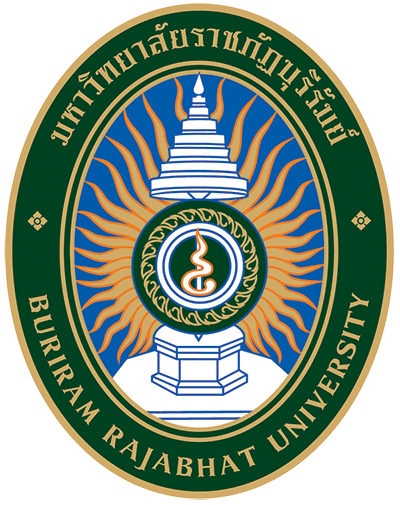 ตัวอย่างการเขียน PERT
14
Project Management
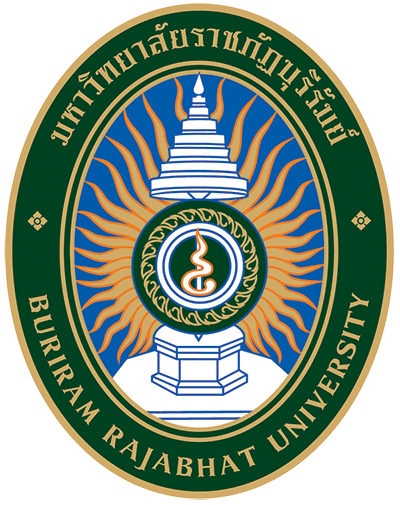 ตัวอย่างการเขียน PERT
งาน	     งานที่ต้องเสร็จก่อน 
A		-                      
 B		-                 
C		A	         
D		B                
E		C,D
15
Project Management
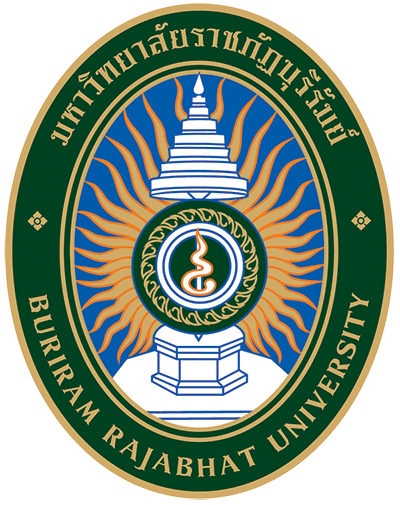 กิจกรรม		กิจกรรมที่ต้องทำก่อน	เวลาที่ใช้ (วัน)
    A		-				3
    B		-				1
    C		B				4
    D		A,C				5
    E		A				7
    F		D,E				6
16
Project Management
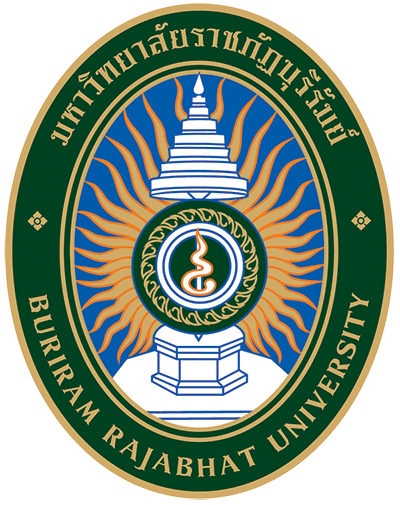 CPM
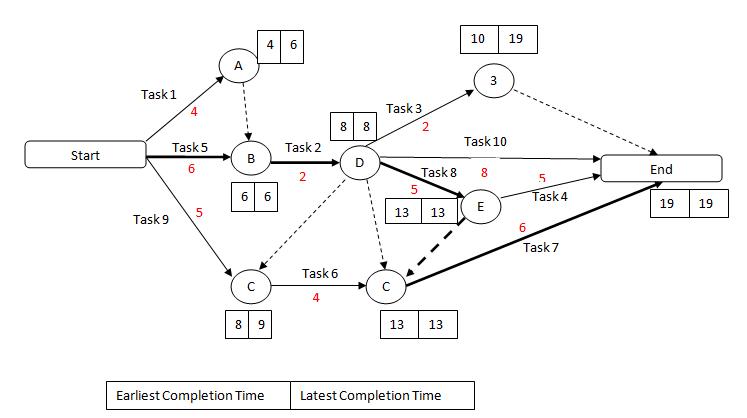 17
[Speaker Notes: CPM (Critical Path Method) เป็นเทคนิคในการวิเคราะห์เส้นทางหรือกิจกรรมวิกฤติ โดยแสดงเป็นแผนภาพเครือข่ายเช่นเดียวกัน]
Project Management
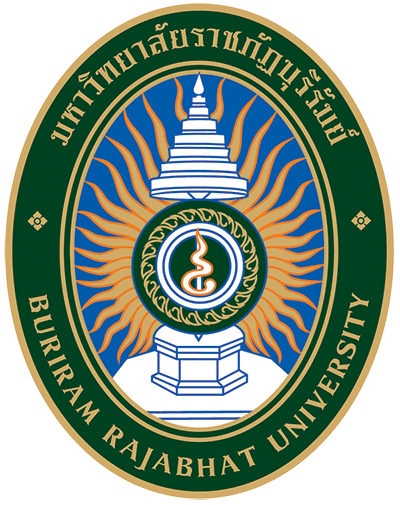 18
Project Management
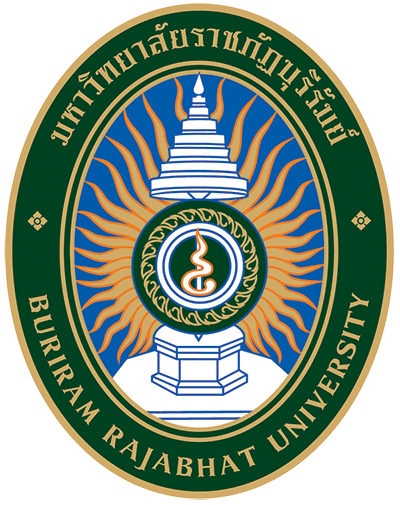 19
Project Management
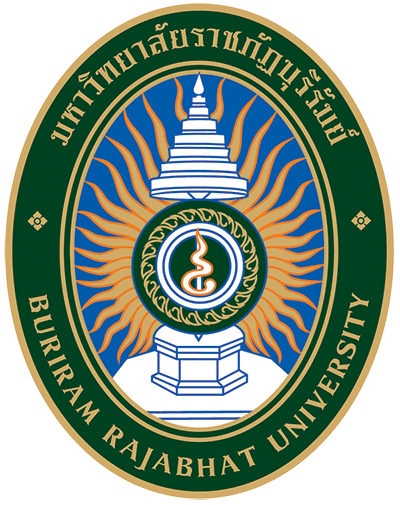 PERT/CPM
มีการแสดงงานในลักษณะของ Node และความเกี่ยวเนื่อง (Dependency) ของงานแต่ละอันที่เกิดขึ้นอย่างชัดเจน
จุดเด่นของ PERT/CRM คือ การคำนวณหาเส้นทางวิกฤติในการดำเนินกิจกรรม ทำให้ผู้บริหารโครงการคำนวณหาเวลาได้หลายลักษณะ เช่น เวลาที่เร็วที่สุดของแต่ละกิจกรรม (Time Earliest : TE) เวลาที่ช้าที่สุดของแต่ละกิจกรรม (Time Latest : TL) เป็นต้น
20
[Speaker Notes: มีการแสดงงานในลักษณะของ Node และความเกี่ยวเนื่อง (Dependency) ของงานแต่ละอันที่เกิดขึ้นอย่างชัดเจน
PERT/CPM รวมเป็นเทคนิคดียวกันเพราะมีวัตถุประสงค์เดียวกัน โดยจุดเด่นของ PERT/CRM คือ การคำนวณหาเส้นทางวิกฤติในการดำเนินกิจกรรม ทำให้ผู้บริหารโครงการคำนวณหาเวลาได้หลายลักษณะ เช่น]
Project Management
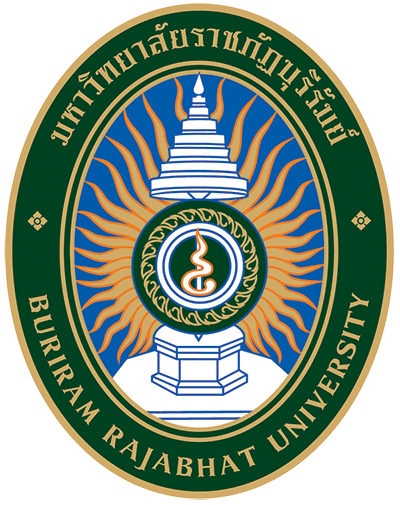 PERT/CPM
เวลาเริ่มต้นเร็วที่สุด (earliest start, ES)
เวลาแล้วเสร็จเร็วที่สุด (earliest finish, EF)
เวลาเริ่มต้นช้าที่สุด (Latest start, LS)
เวลาแล้วเสร็จช้าที่สุด (Latest finish, LF)
เวลาที่ล่าช้าได้ (Slack time)
21
[Speaker Notes: เวลาเริ่มต้นเร็วที่สุด (earliest start, ES) หมายถึง เวลาเร็วที่สุดที่กิจกรรมจะสามารถเริ่มต้นทำได้
            เวลาแล้วเสร็จเร็วที่สุด (earliest finish, EF) หมายถึง เวลาเร็วที่สุดที่กิจกรรมสามารถทำเสร็จได้
            เวลาเริ่มต้นช้าที่สุด (Latest start, LS) หมายถึง เวลาช้าที่สุดที่กิจกรรมจะสามารถเริ่มต้นได้ โดยไม่ทำให้เวลาแล้วเสร็จของโครงการล่าช้าไปกว่าที่วางแผนไว้
            เวลาแล้วเสร็จช้าที่สุด (Latest finish, LF) หมายถึง เวลาช้าที่สุดที่กิจกรรมจะสามารถทำเสร็จได้ โดยไม่ทำให้เวลาแล้วเสร็จของโครงการล่าช้าไปกว่าที่วางแผนไว้ 
             เวลาที่ล่าช้าได้ (Slack time) หมายถึง ช่วงเวลาที่กิจกรรมหนึ่งๆ สามารถทำให้ล่าช้าได้ โดยไม่ทำให้โครงการของกิจกรรมนั้นเกิดความล่าช้าขึ้น สามารถหาได้จาก
LS - ES หรือ LF - EF 

โดยที่ 	 เวลาที่เร็วสุดของแต่ละกิจกรรม (Time Earliest) คำนวนจากซ้ายมาขวา
 	 เวลาที่ช้าสุดของแต่ละกิจกรรม (Time Latest) คำนวนจากขวามาซ้าย]
Project Management
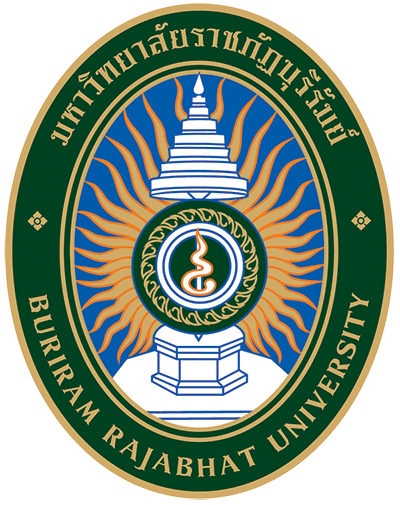 CPM
งาน	     งานที่ต้องเสร็จก่อน 
A		-                      
 B		-                 
C		A	         
D		B                
E		C,D
22
Project Management
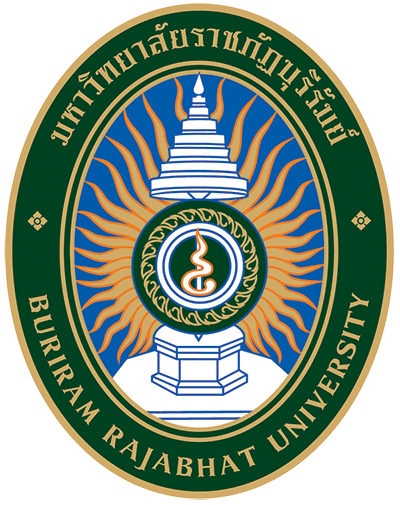 งาน    งานที่ต้องเสร็จก่อน 	    ระยะเวลา(สัปดาห์)     A	        	 -                             	2	                     B	        	 -                             	1                        C	        	-                        	1                       D                     A	                      3                       E                      B		          	3                        F                      C                              2                        G                      D                              3                        H                      F                               2
23
Project Management
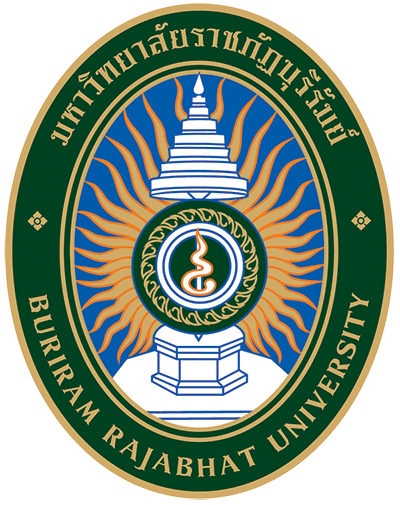 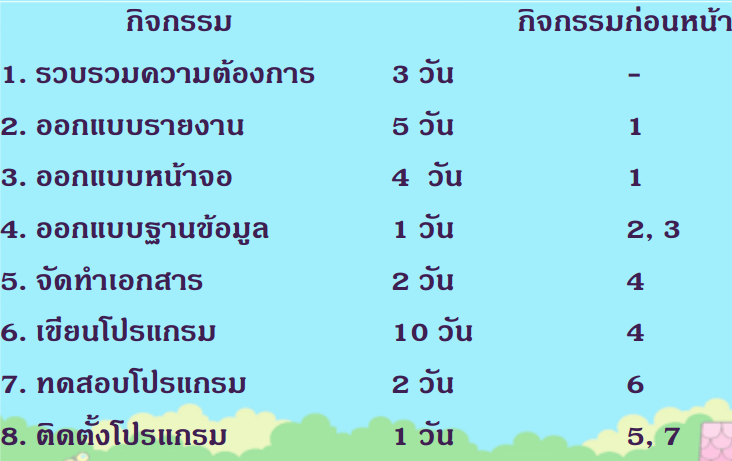 24
Project Management
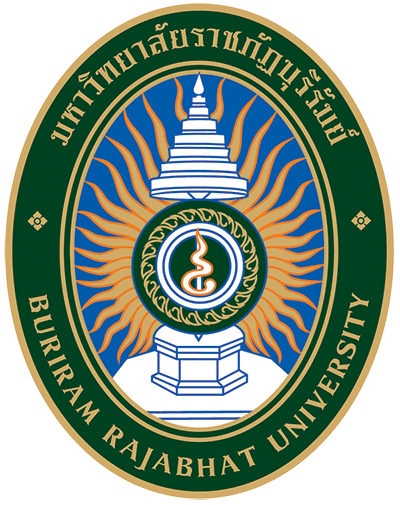 จงเขียนโครงข่ายงานของโครงงาน ซึ่งประกอบด้วยงานและลำดับก่อนหลังดังนี้
งาน A เป็นงานแรกของโครงงาน
งาน B , C , D ต้องทำต่อจากงาน A
งาน E ต้องทำต่อจากงาน B
งาน F ทำหลังจากงาน C เสร็จแล้ว
งาน G , H ทำต่อจากงาน D
งาน I  , J , L ทำได้เมื่องาน E ทำเสร็จ
งาน F , G , I ทำเสร็จก่อนจึงทำงาน K ได้
งาน M , O จะทำได้ก็ต่อเมื่องาน H ทำเสร็จ
งาน N จะทำได้ก็ต่อเมื่องาน J , K , M ทำเสร็จ
งาน P เป็นงานสุดท้ายของโครงงานและจะต้องทำต่อจากงาน L , N และ O
25
Project Management
งาน          งานที่ต้องเสร็จก่อน      ระยะเวลา(วัน)    ค่าใช้จ่ายในการเร่งงาน 1 วัน (บาท)     			    ปกติ            เร่ง				            A	         -                             7               6	               150                                                               B	         -                             8               6                     75                                               C	         A                           9               7                   200                                                           D                     A	                       11             9                   125                                                         E                      B		        8              5                    115                                                 F                      B                           10             7                    100                                               G                     C                            13           11                   200                                                       H                     D,E                         13          12                   100                                                            I                       F                            14           10                   125
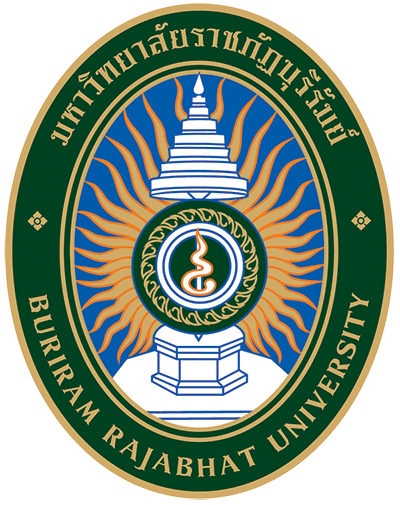 26
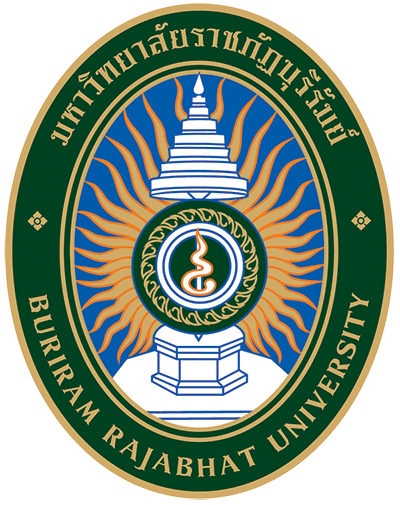 The End
27